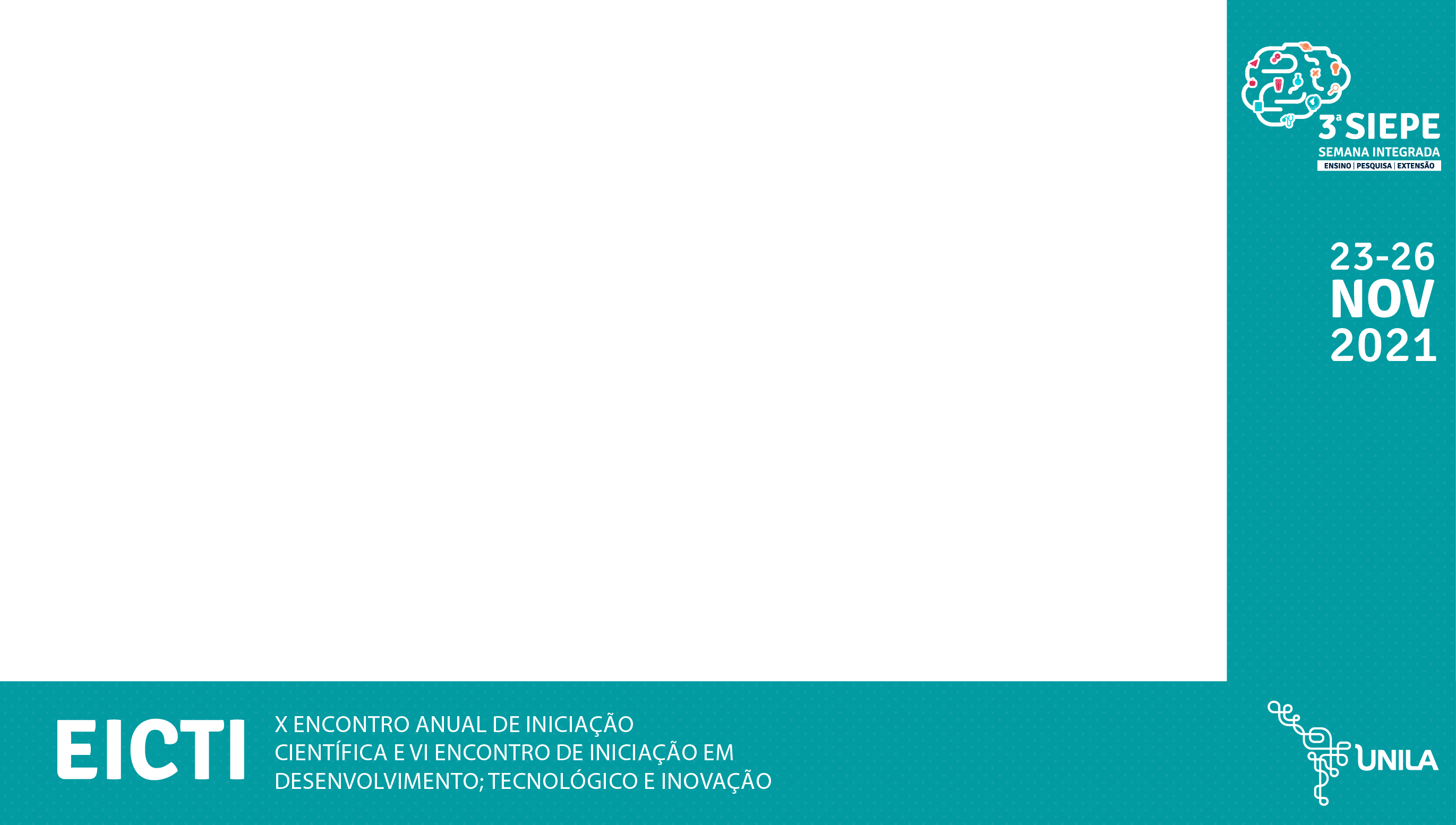 TÍTULO DO TRABALHO A SER APRESENTADO
Orientado(a):Orientador(a):Coorientador(a)/Colaboradores: se houver
*Cite: Voluntário IC, IC/Af, IC-EM & ITI ou bolsista  IC, IC/Af, IC-EM & ITI (UNILA/PRPPG, CNPq ou Fundação Araucária); E-mail:
**E-mail do Orientador: 
Grande Área do Conhecimento: 
Sigla do Instituto:
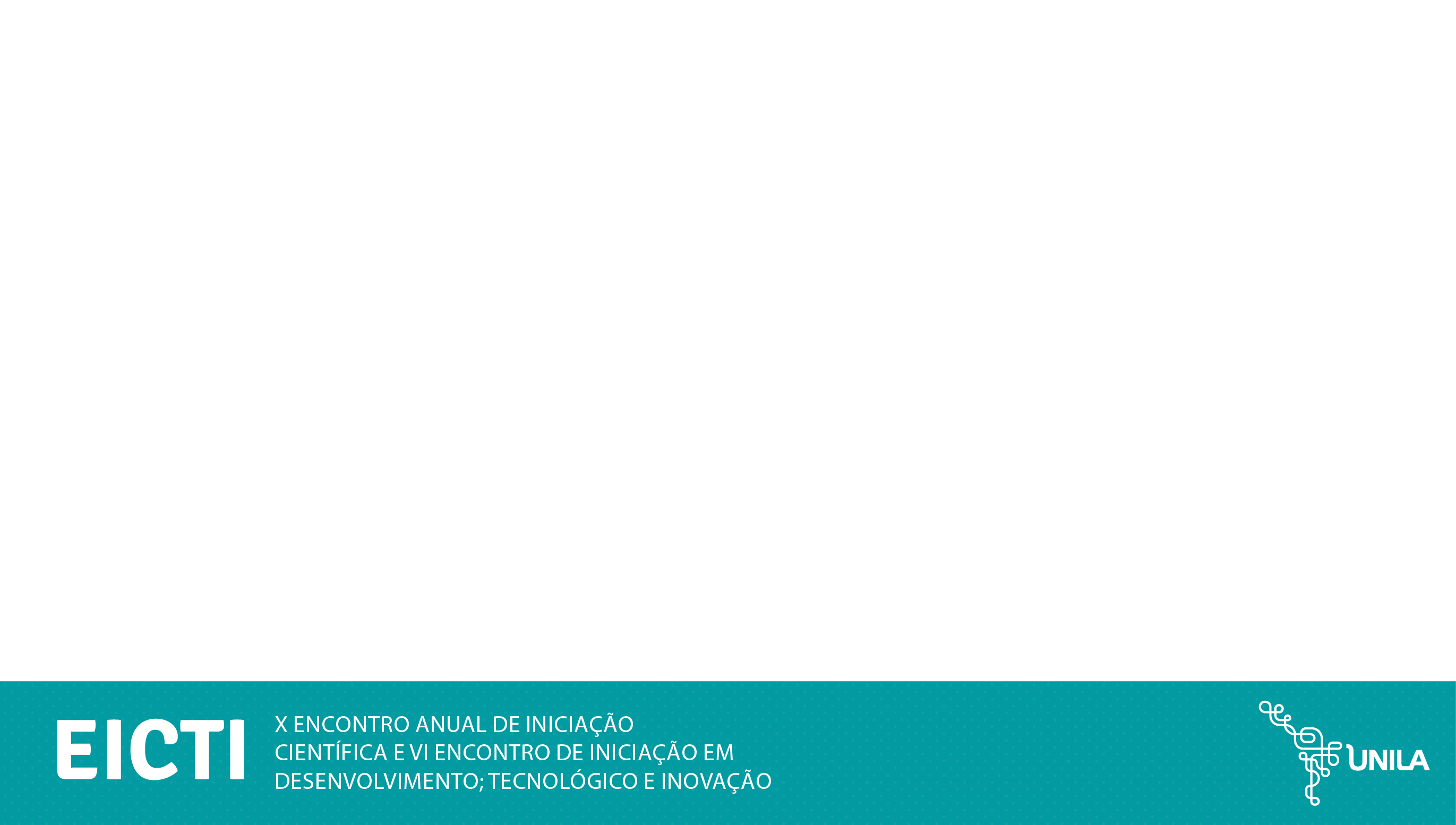 Orientação:

Fiquem atentos/as ao:

https://portal.unila.edu.br/eventos/siepe-2021/

E o Regulamento

https://portal.unila.edu.br/eventos/siepe-2021/arquivos/clic_regulamento-eicti-2021.pdf

Não há limite de slides, mas sim limite de tempo para as apresentações. Sugerimos que mantenham o limite de 10 slides, considerando que terá somente o máximo de 10 minutos para apresentação.
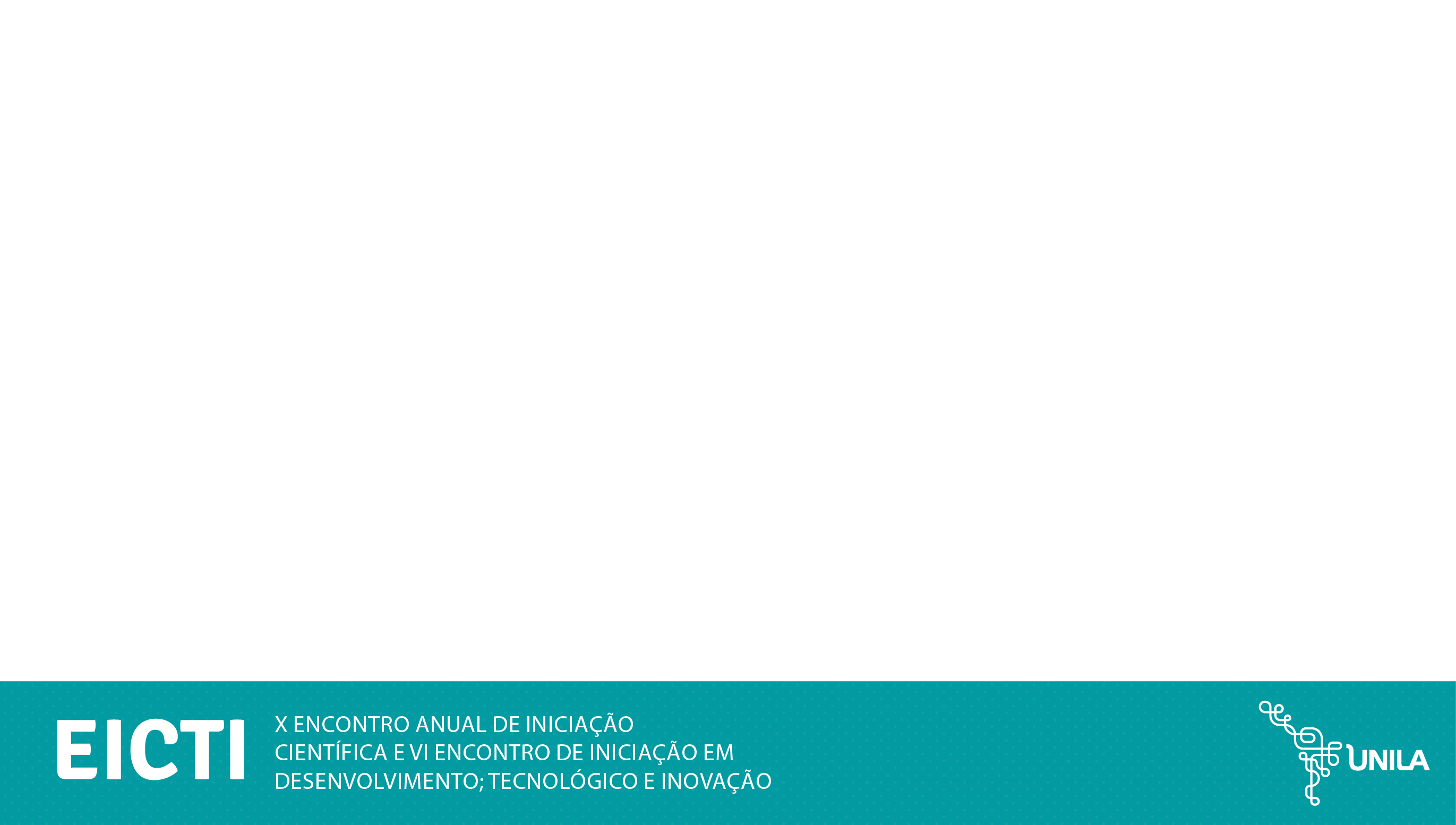 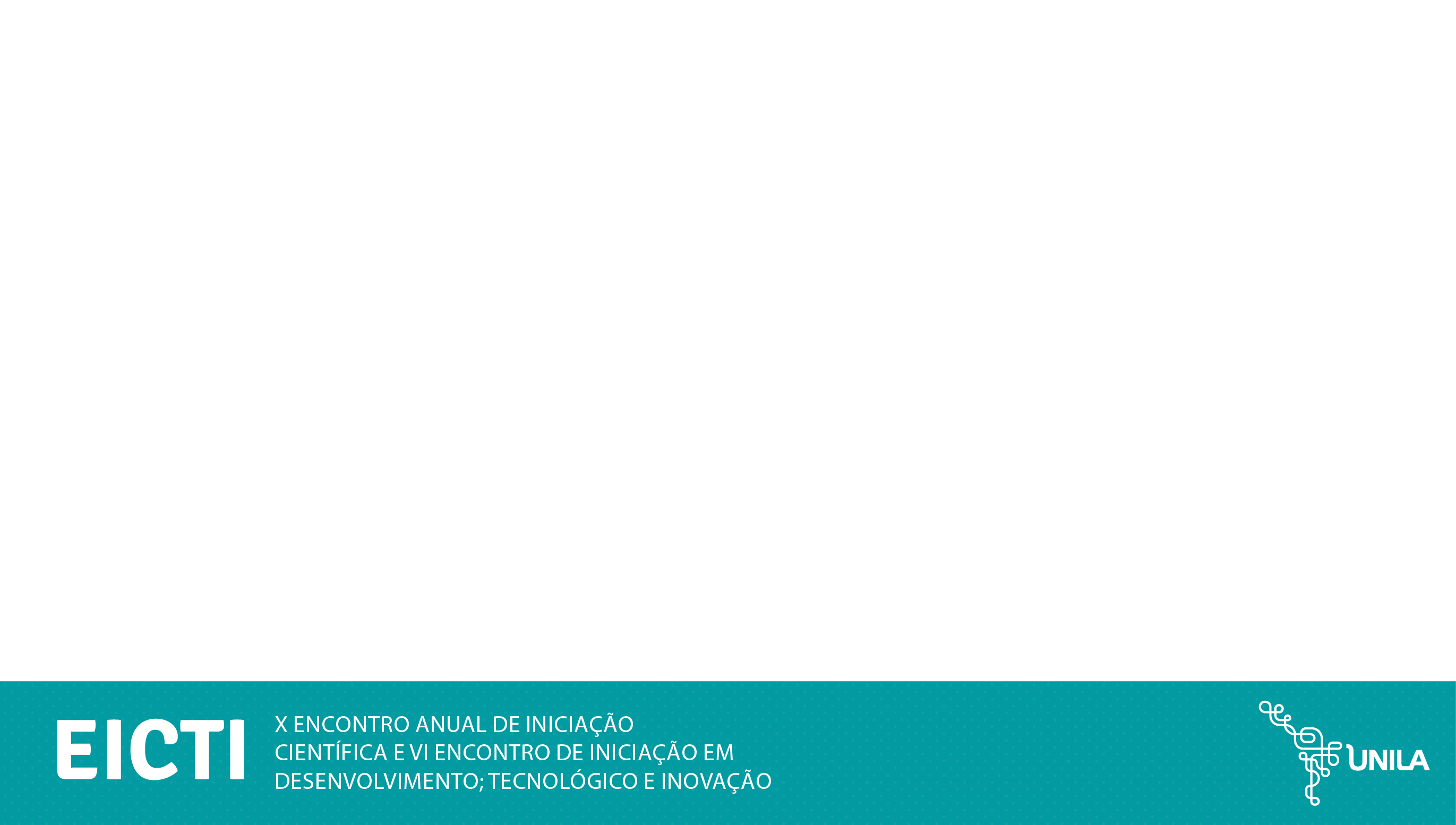 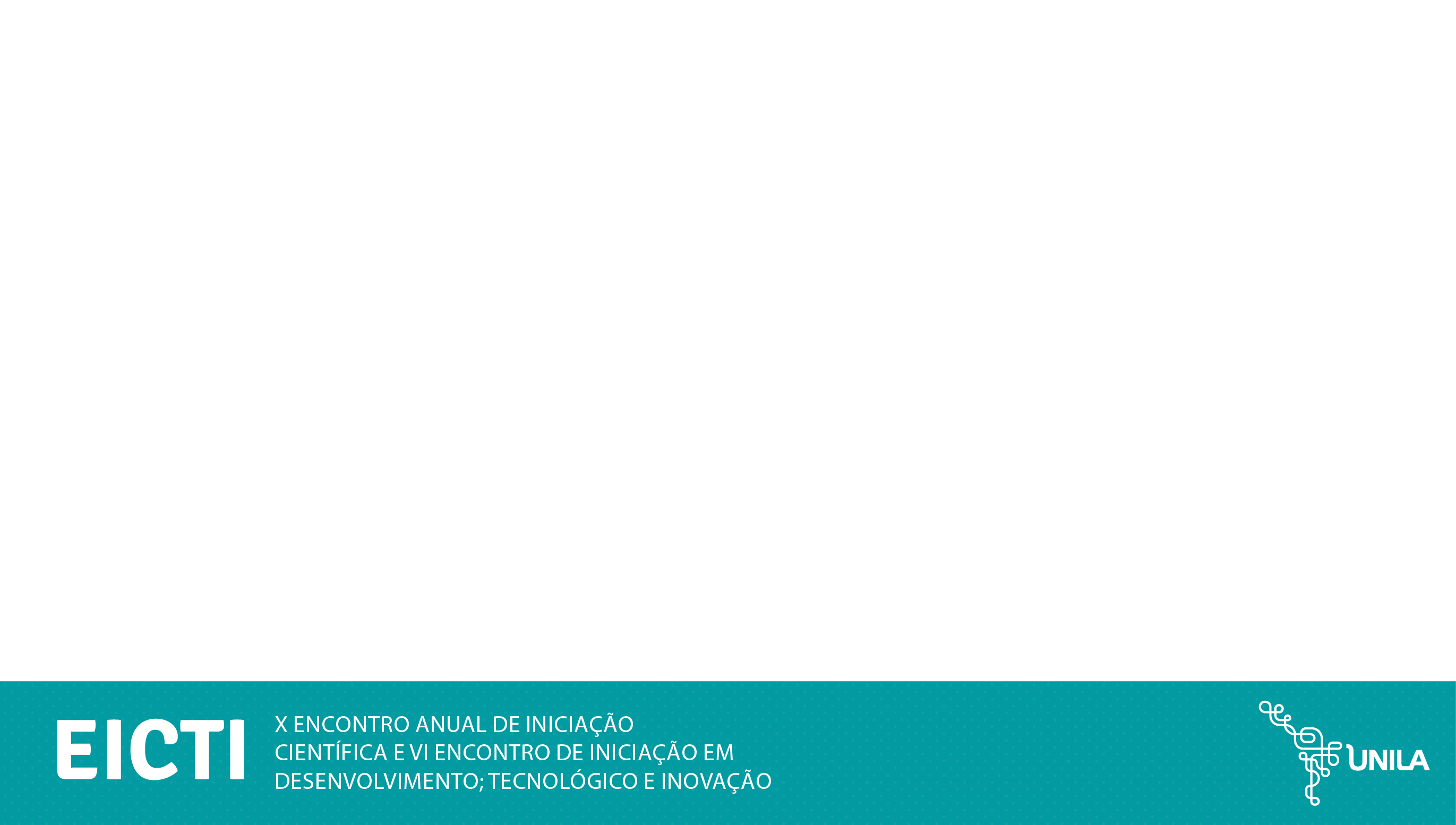 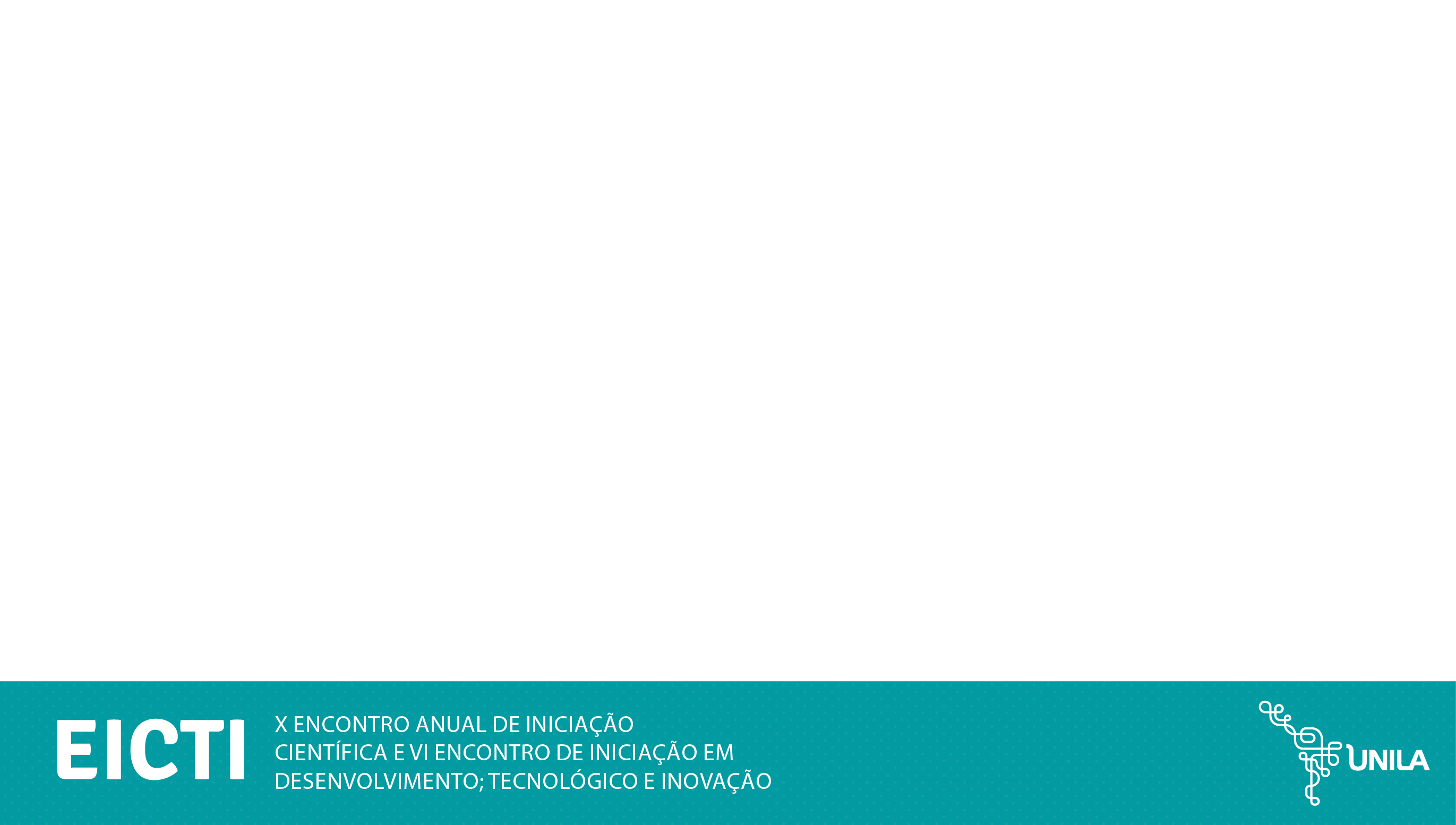 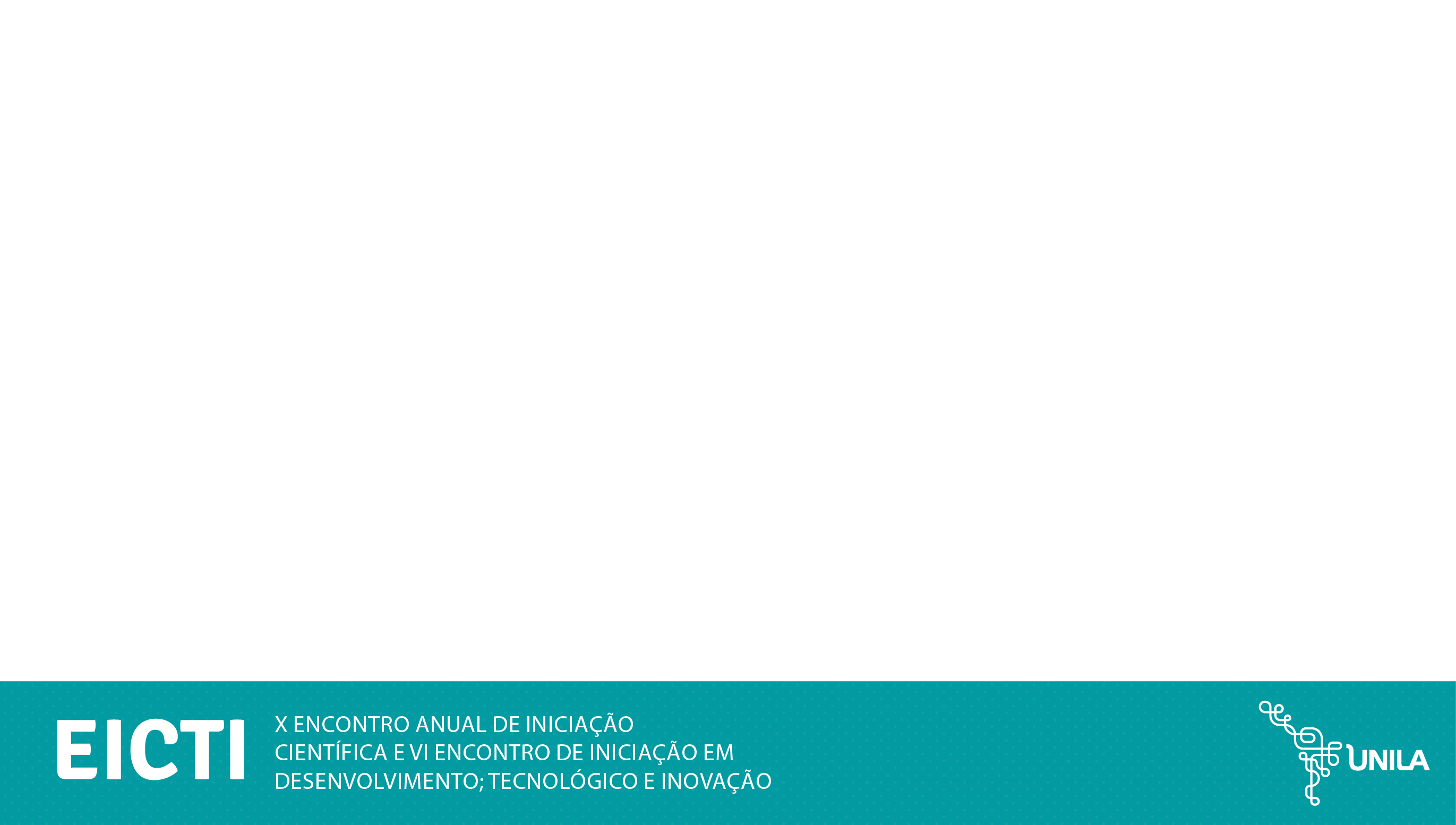 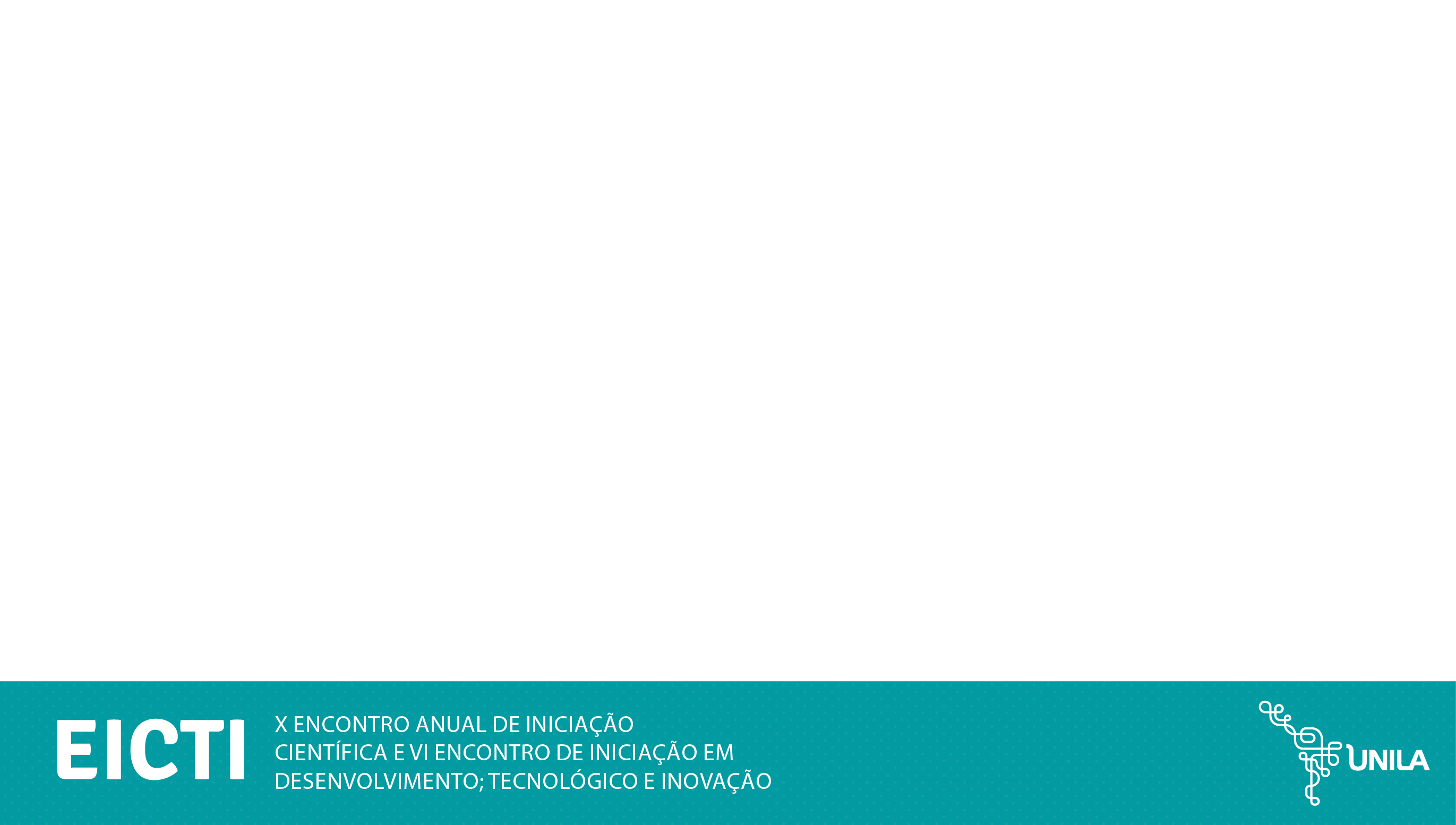 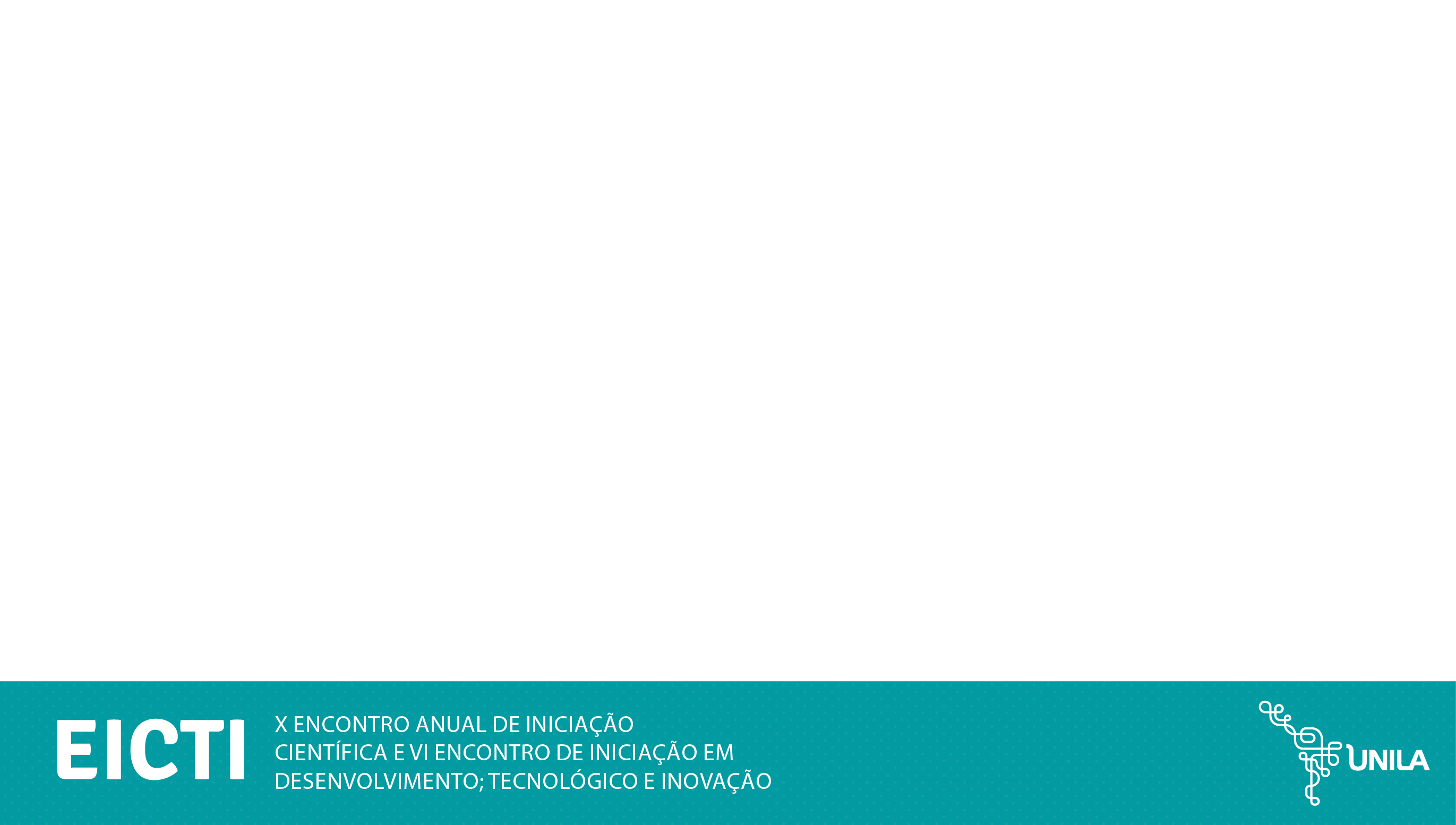 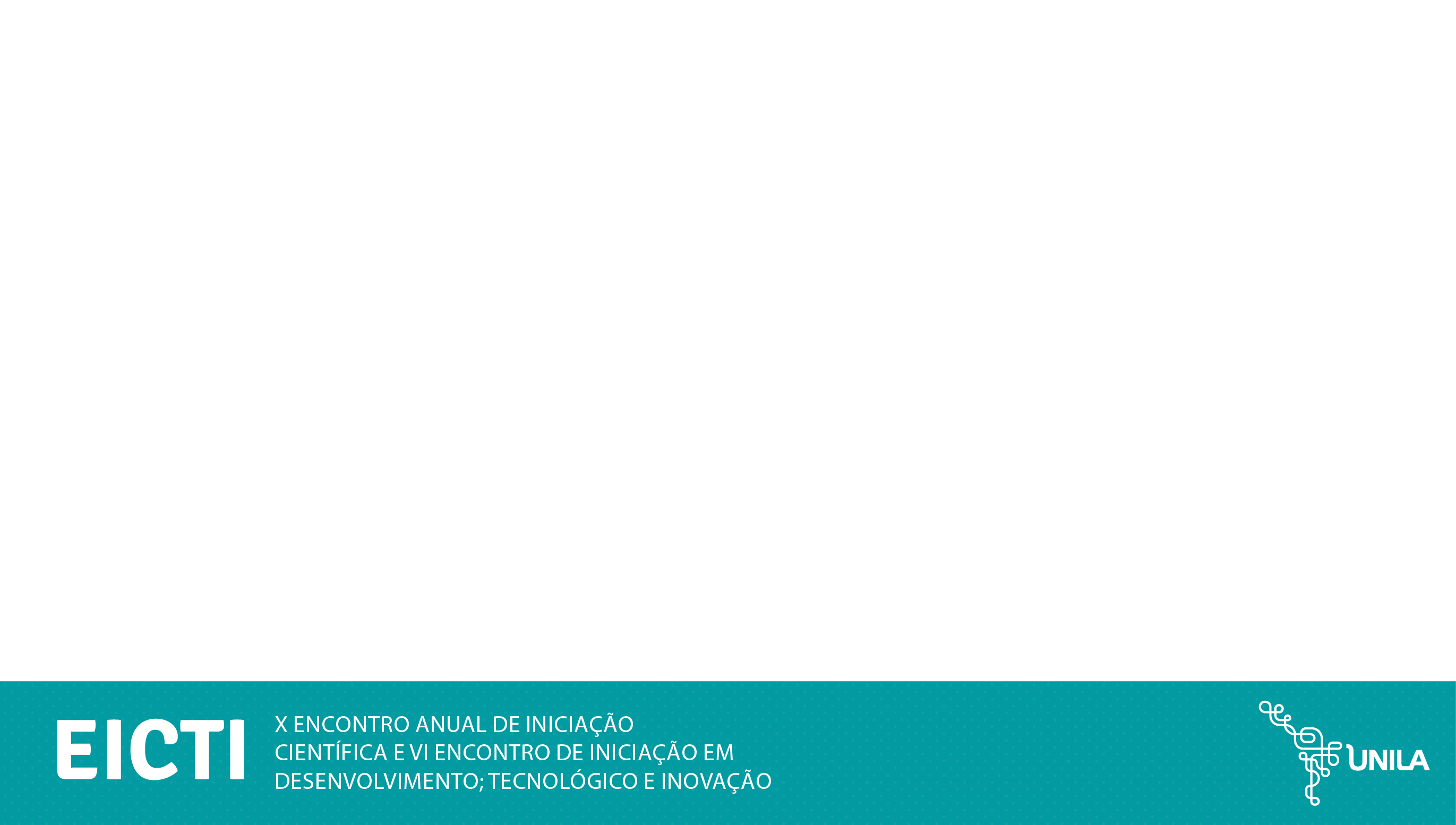 Agradecimentos
O último slide deve conter os seus agradecimentos. 

Para os bolsistas (CNPq, Fundação Araucária ou UNILA/PRPPG) mantenha a logo marca a baixo que corresponde ao seu financiamento da bolsa.
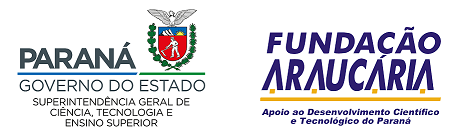 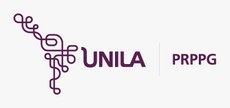 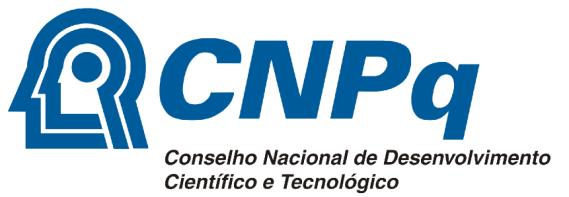